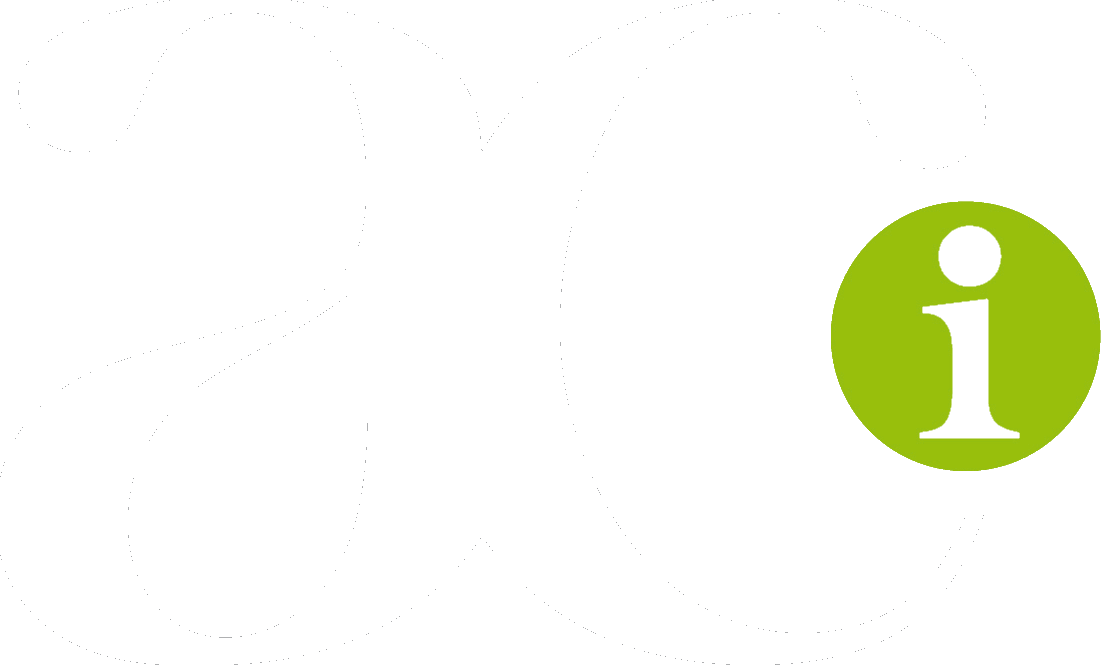 Présentation Enquête 2022 – 2023
Conseil National Nîmes 2022
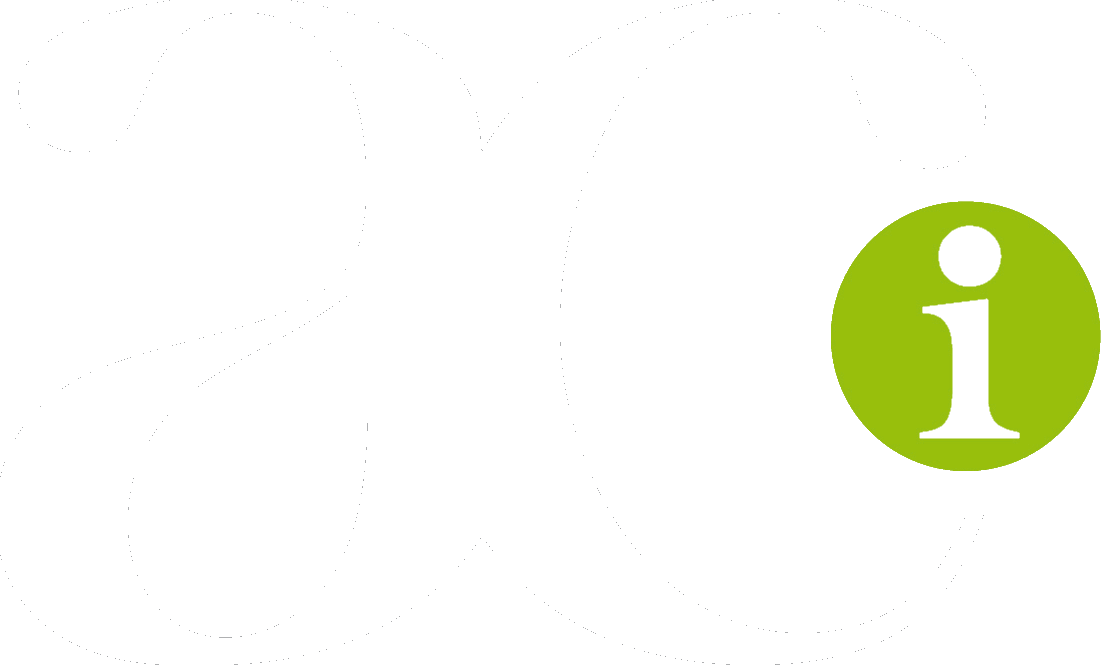 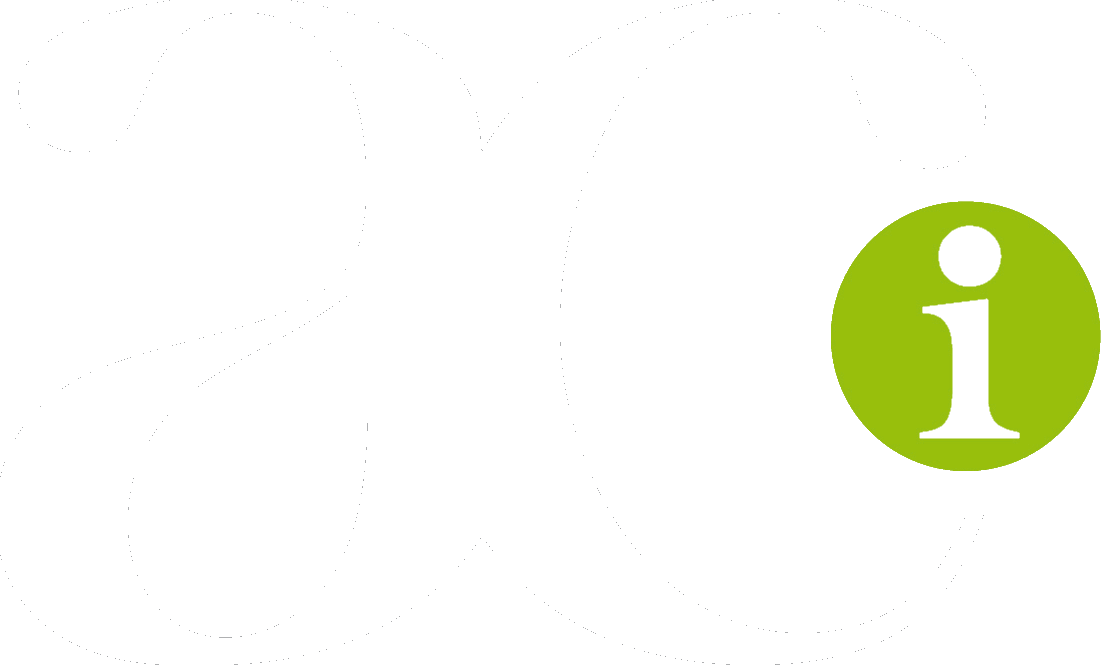 Dialoguer pour mieux construire ensemble
Dialoguer
pour mieux construire ensemble
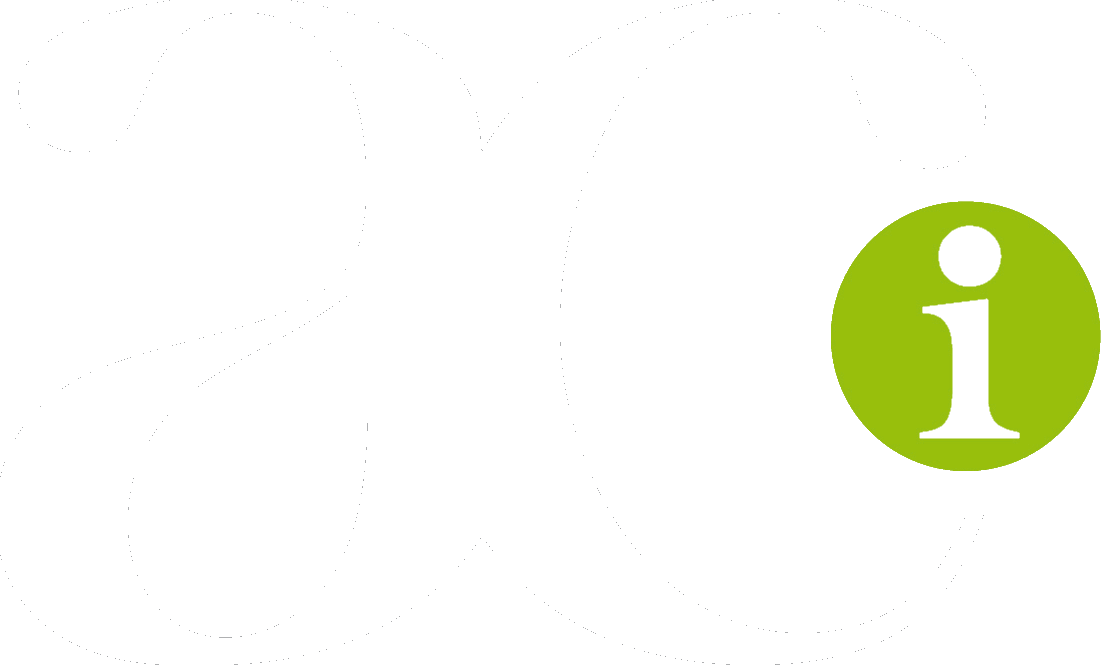 Dialoguer pour mieux construire ensemble
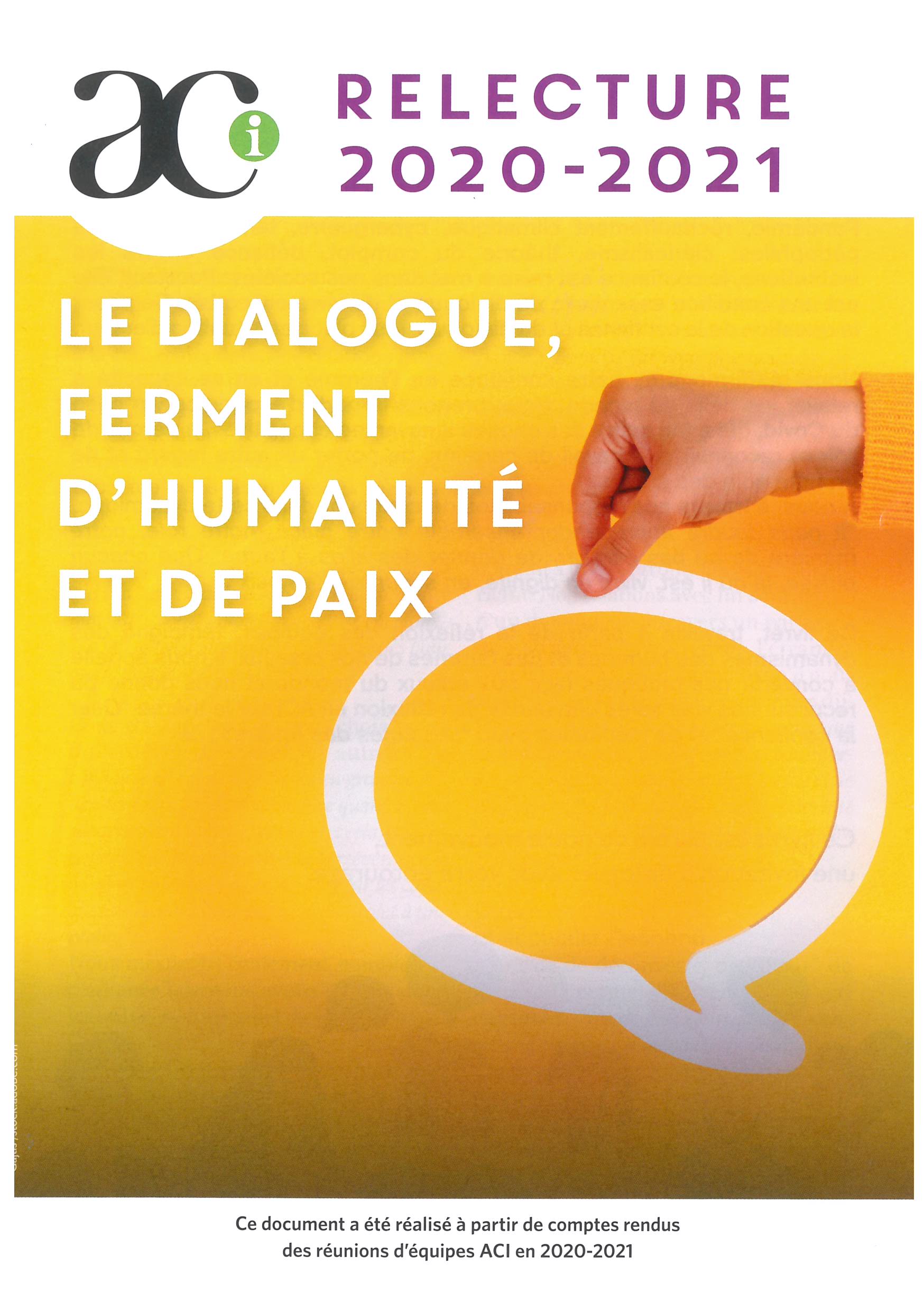 Pourquoi cette enquête ?
Cohérence avec le contexte social d’une société 	fragmentée
Lien avec la relecture et prolongation 
	de l’enquête
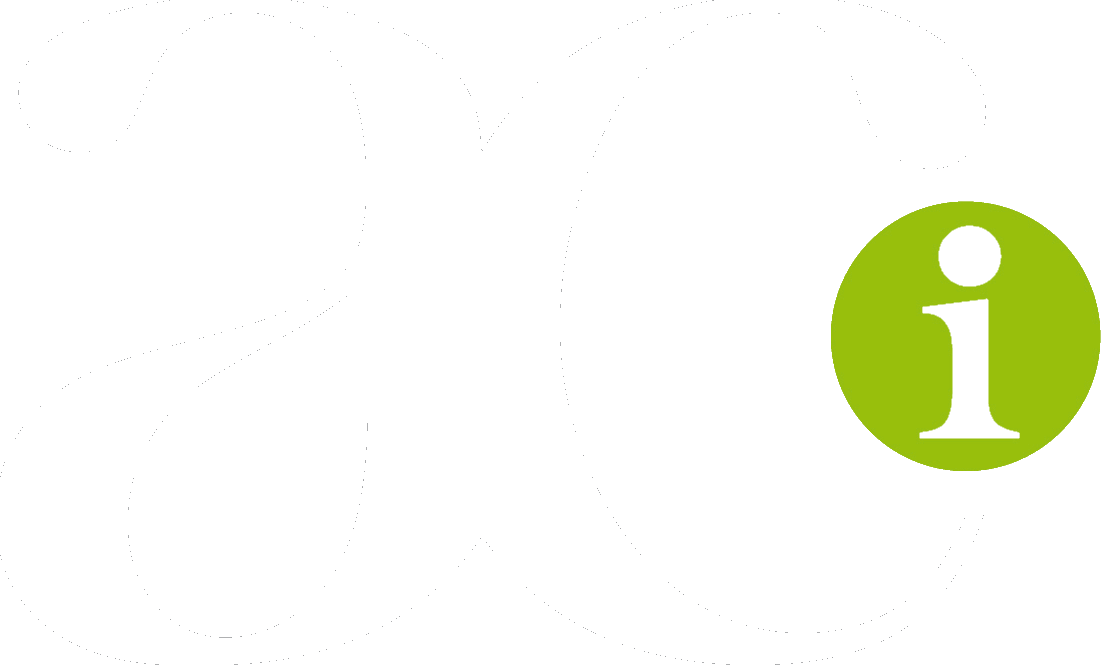 Dialoguer pour mieux construire ensemble
TERRAINS
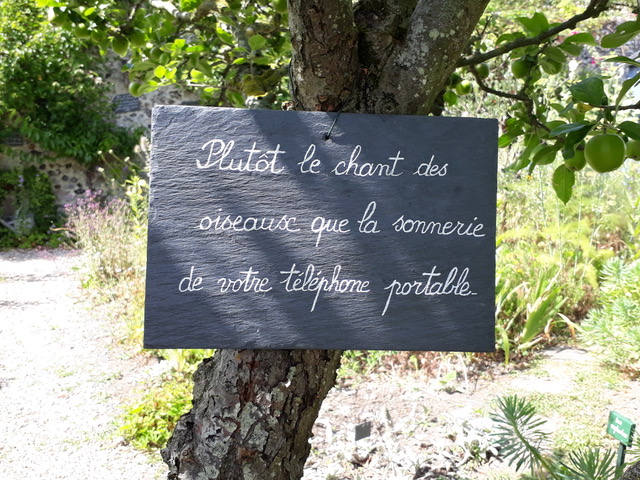 1- Pratiquer plus le dialogue :
 
Dans tous les domaines de nos vies
Prendre place dans les instances 	collectives de dialogue
Communication, médias et dialogue
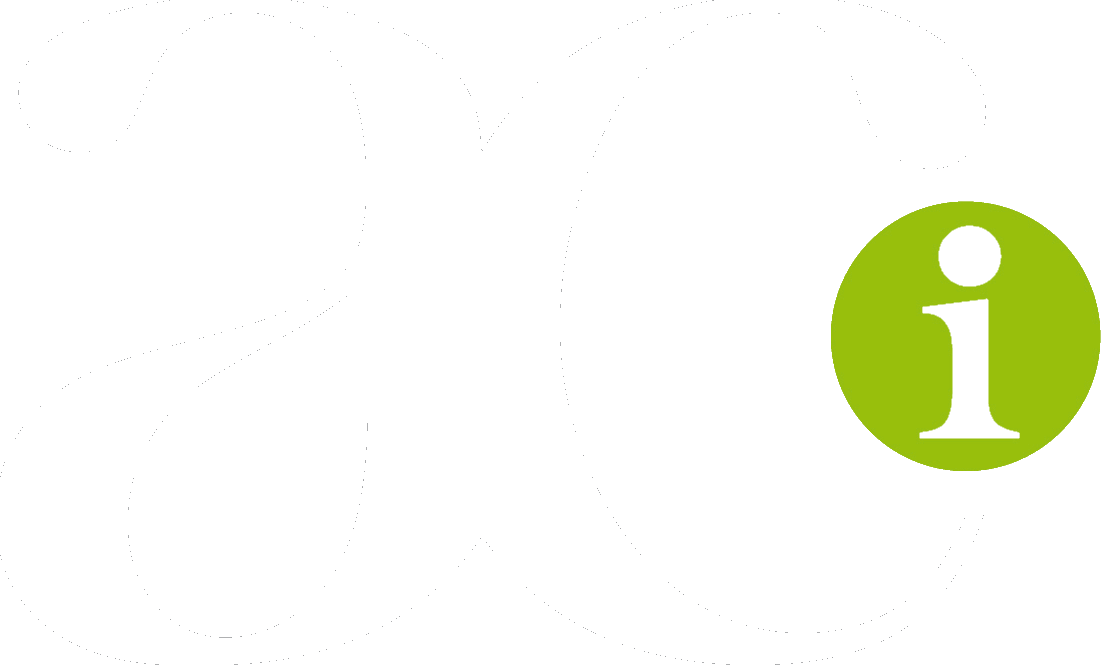 Dialoguer pour mieux construire ensemble
TERRAINS
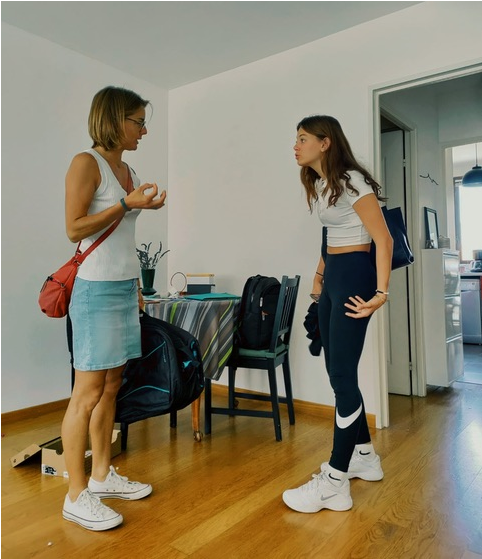 2 - Conditions pour un dialogue en vérité :

Oser être vrai avec soi-même et avec autrui, 	s’écouter, partager son ressenti
La question des conflits
Les exclus, les sans paroles
Les conditions du dialogue
Dialogue et foi chrétienne
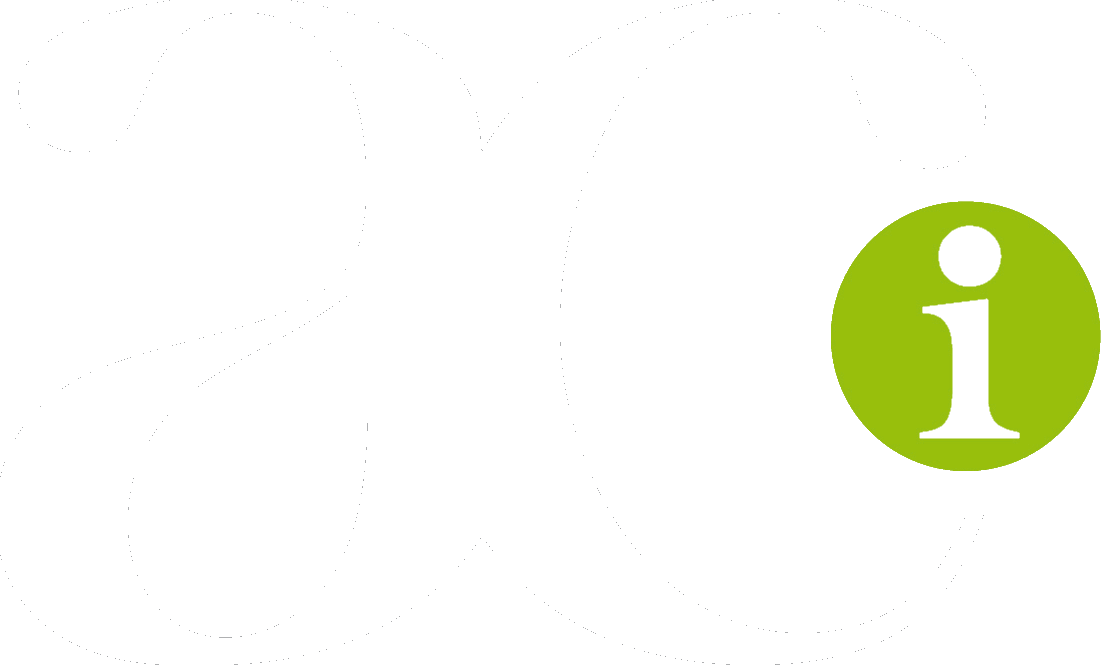 Dialoguer pour mieux construire ensemble
TERRAINS
3 - Ce que nous construisons ensemble :

Dialogue communautaire et intercommunautaire 
Prendre place  et faire vivre les espaces de dialogue
Favoriser des consensus
Réduire l’exclusion
Développer la fraternité, cultiver l’ouverture
Un avenir commun et plus fraternel
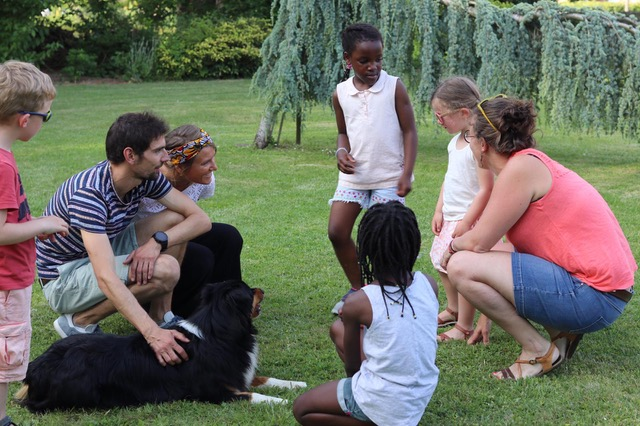 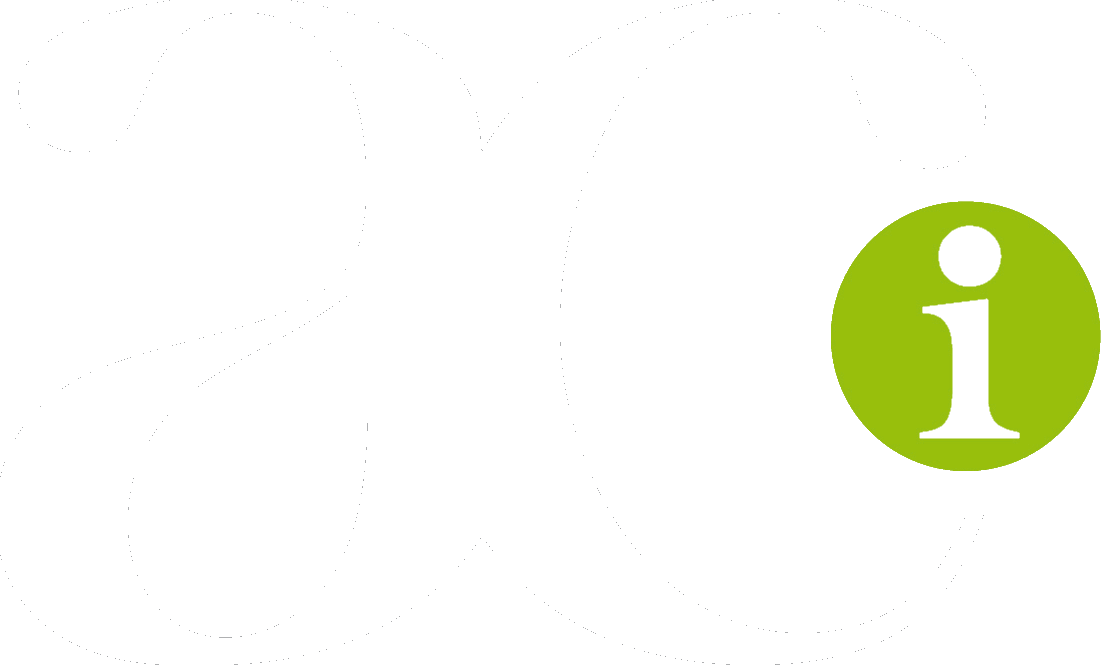 Dialoguer pour mieux construire ensemble
FIL ROUGE
Pratiquer le dialogue, créer des espaces de dialogue
Valoriser les paroles qui nous font vivre plus pleinement, nous et autrui
Favoriser le dialogue au sein des collectifs de vie 
Dialoguer avec l’autre c’est l’accueillir 
Accepter de quitter ses certitudes
Créer de vraies relations est vital : le dialogue nous relie à autrui ; cela requiert du temps
Être vrai et accueillir la vérité de l’autre et progresser en fraternité
Dialoguer avec les autres et dialoguer avec le Christ
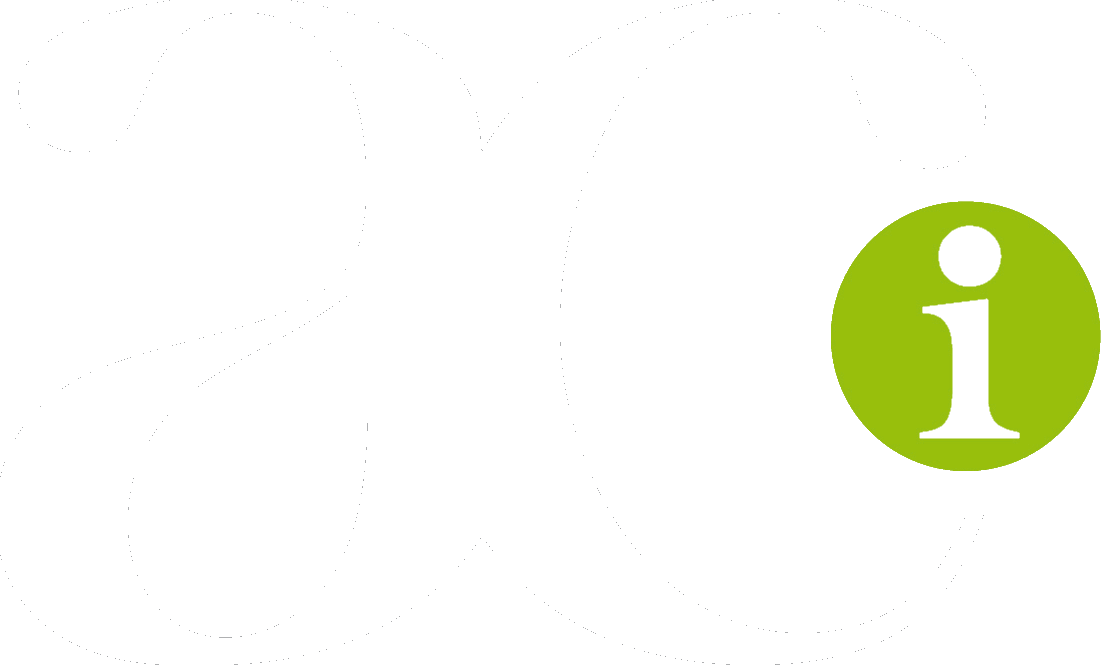 Dialoguer pour mieux construire ensemble
ENJEUX
Entrer  en dialogue = accueillir autrui, accepter d’être transformé par lui
Dialoguer en vérité avec autrui est vital, pour nous et pour autrui
Valoriser les paroles qui font vivre
Par le dialogue communautaire et l’élaboration de consensus, construisons plus ensemble et avec tous
Cultiver le dialogue et la proximité ; éviter certains excès du « tout numérique »
Pour dialoguer, il faut parfois une tierce personne, un médiateur 
Eviter l’entre soi
Notre Dieu est un Dieu qui se fait conversation, dialogue. Comment l’écoutons-nous et lui répondons-nous ?
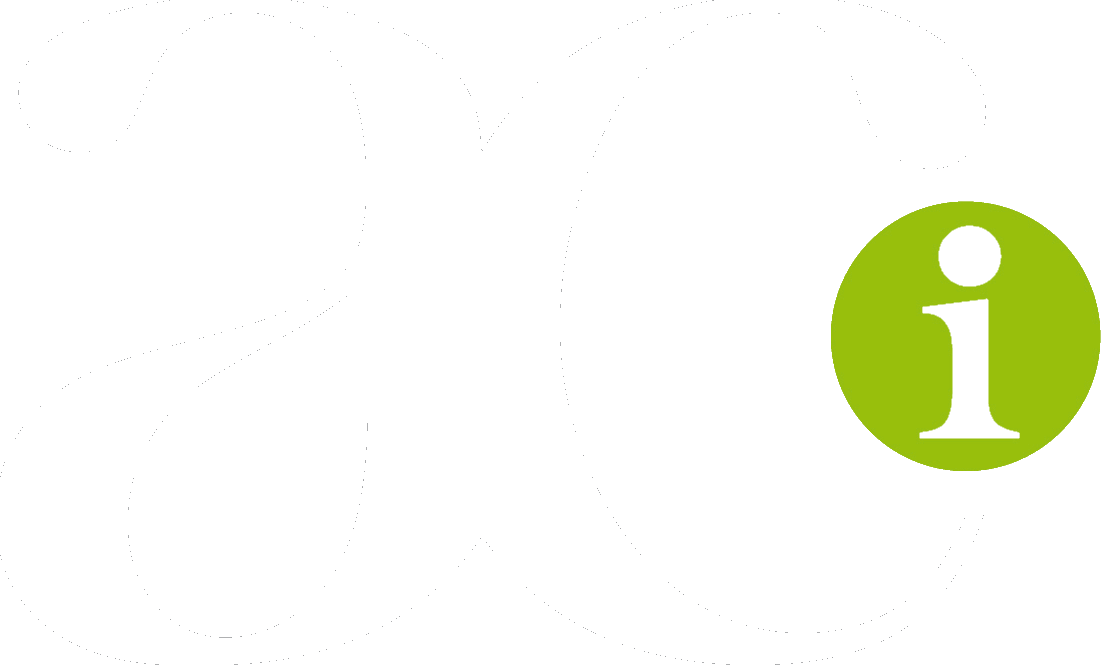 Dialoguer
pour mieux construire ensemble